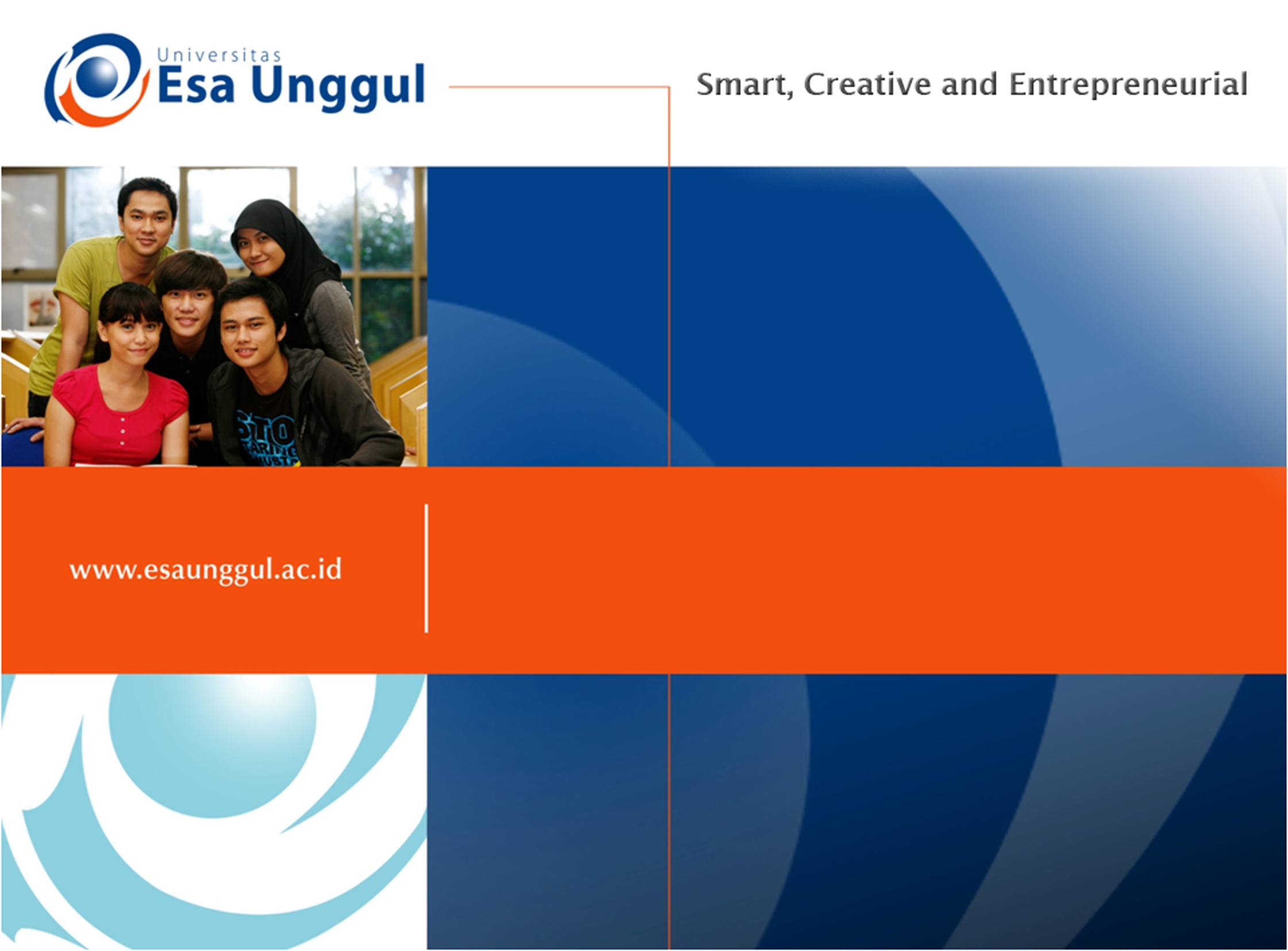 PATOFISIOLOGI 4
PERTEMUAN 1
Dr.NOOR YULIA MM
FAKULTAS ILMU KESEHATAN & PRODI RMIK
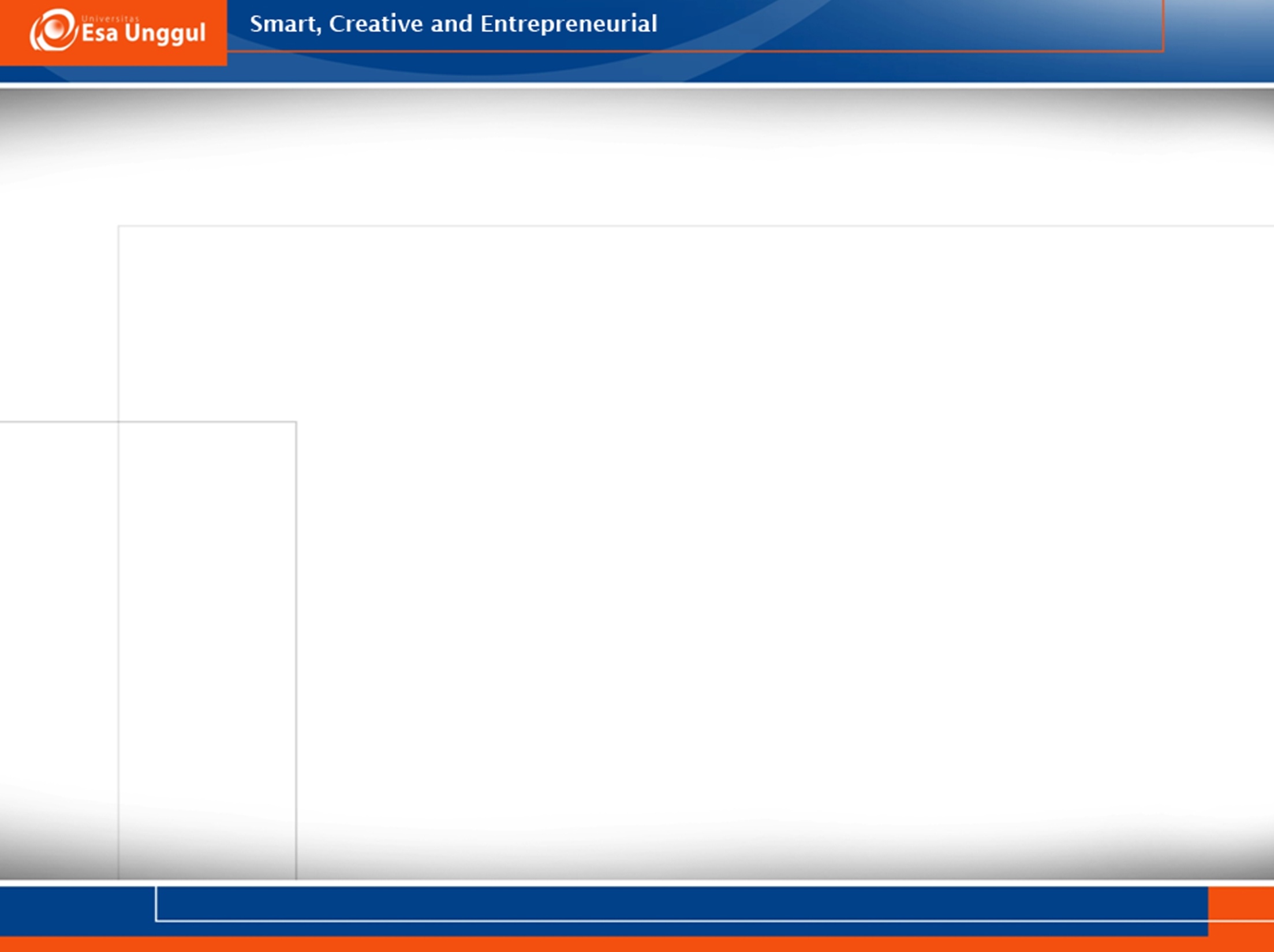 VISI DAN MISI UNIVERSITAS ESA UNGGUL
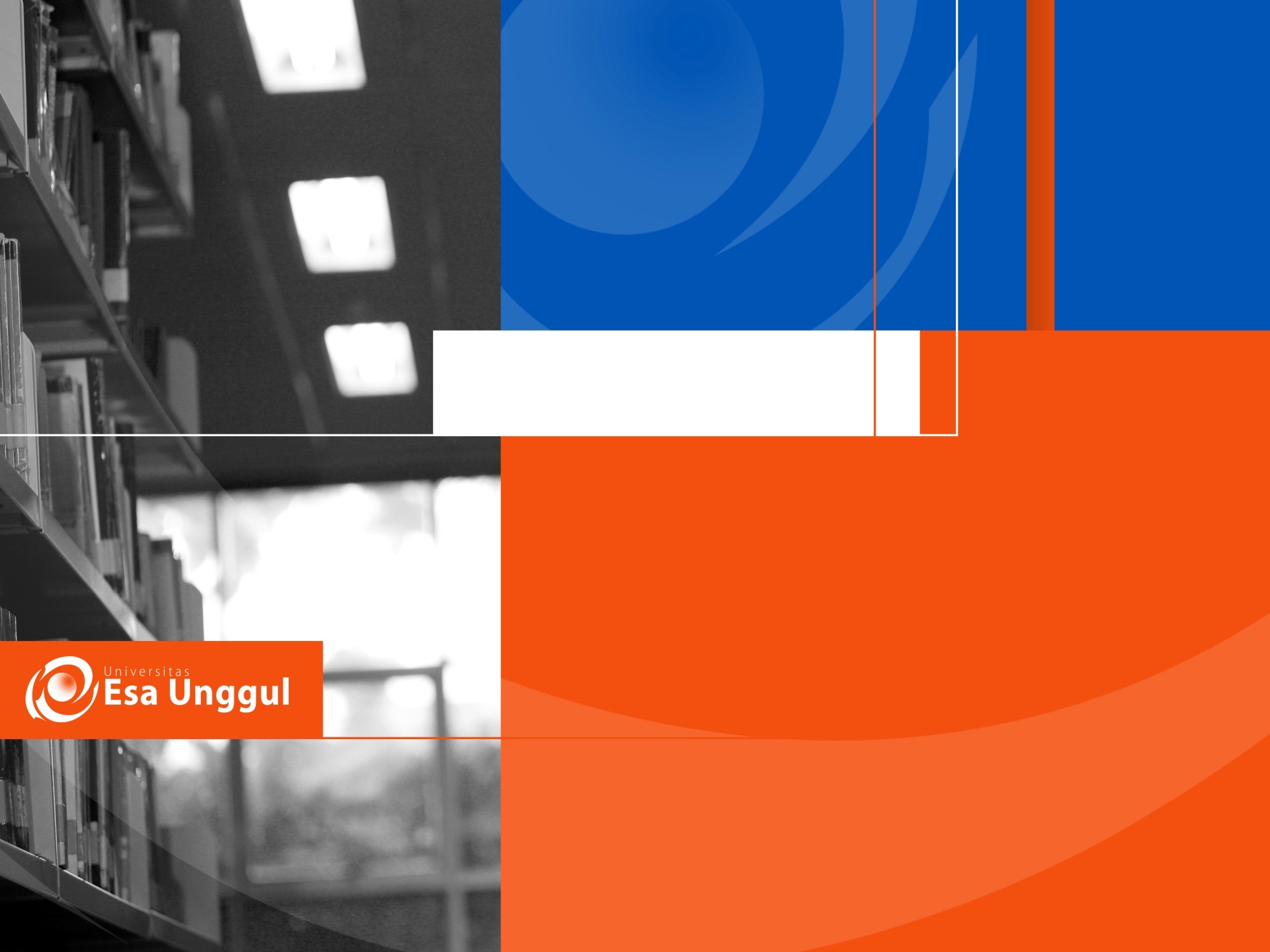 Materi Sebelum UTS
01. Pengantar perkuliahan, anatomi tubuh dan potongan tubuh
02. Berbagai bentuk cedera(injury)
03.  cedera pada abdomen, dan area tulang belakang
04. fraktur
05. Luka bakar  dan frosbite
06. keracunan (poisoning)
07. review perkuliahan
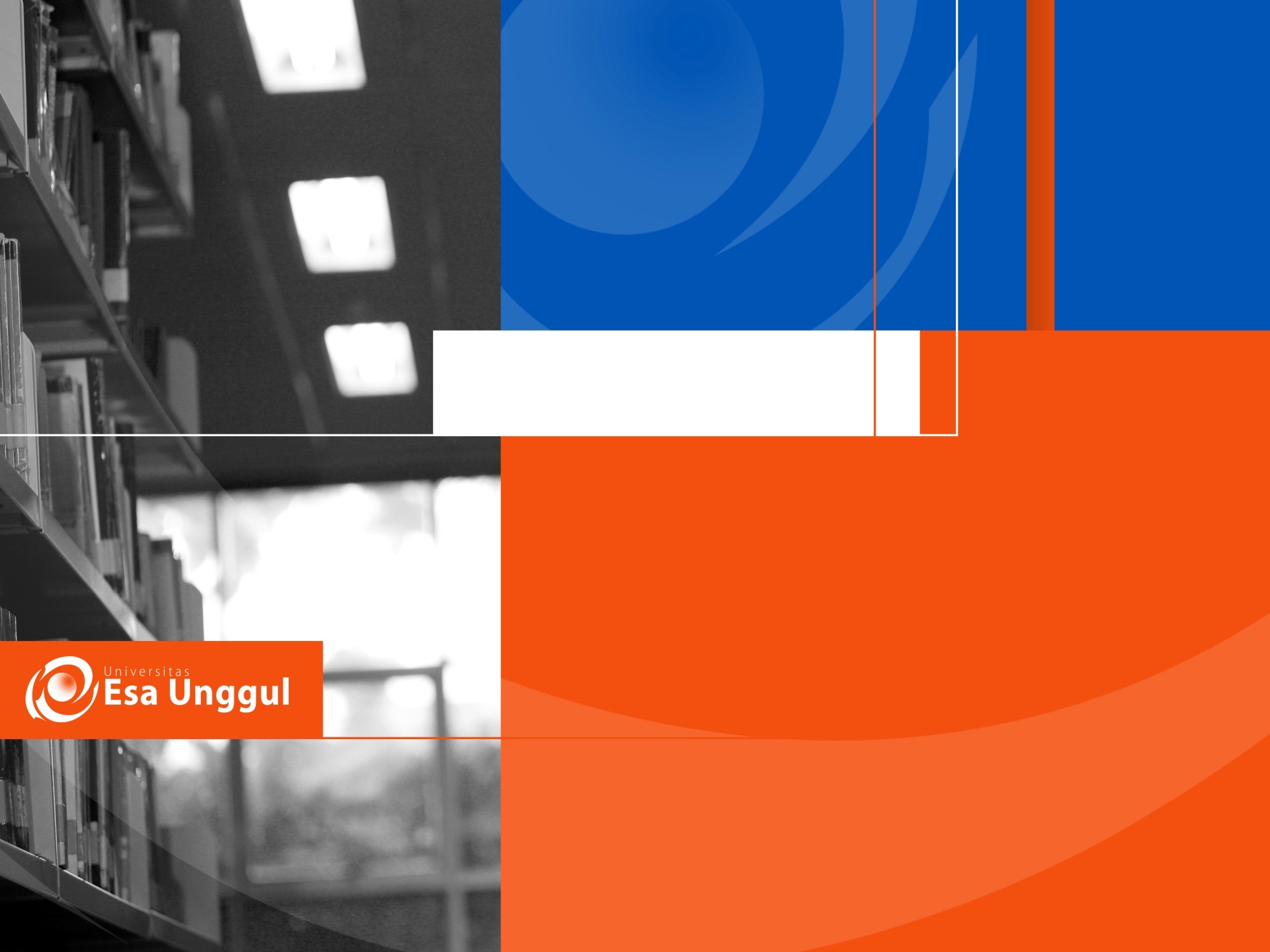 Materi Setelah UTS
08tindakan diagnosis ,operasi dan terapi
09.  komplikasi dan squele
10. kasus eksternal morbiditas dan mortalitas
11. konsep kasus penyebab kematian
12. identifikasi kondisi pencetus urutan kejadian penyebab kematia
13 penentu penyebab kematian pada perinatal
14 Review Perkuliahan.
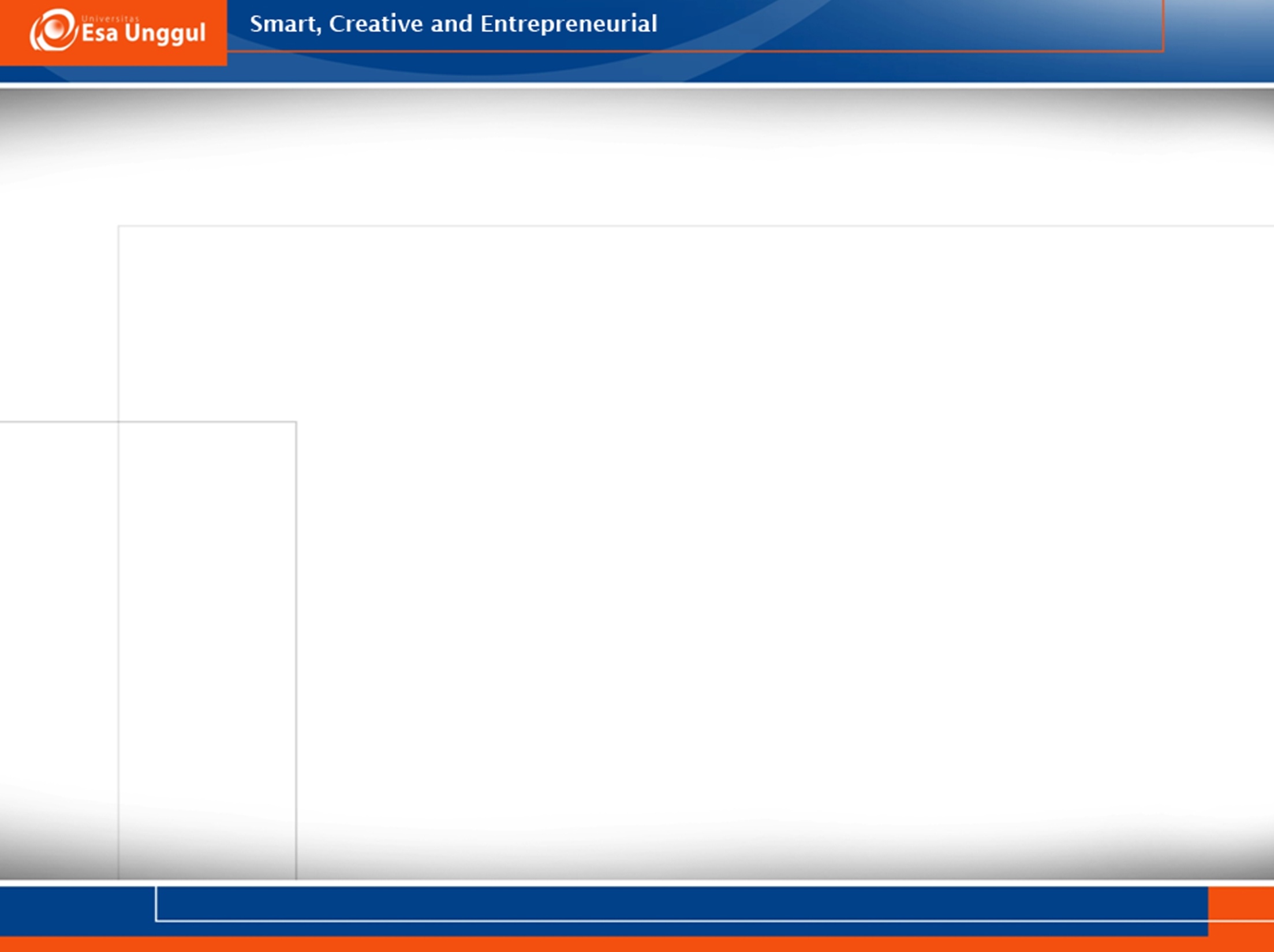 KEMAMPUAN AKHIR YANG DIHARAPKAN
Mahasiswa mampu menguasai dan dapat menjelaskan istilah – istilah anatomi dan fisiologi terkait pembagian quadran serta anatomi 
Mahasiswa mengetahui dan memahami berbagai bentuk penyakit terkait dengan injury (cedera) keracunan (poisoning) dan masalah yang terkait dengan penyebab luar yang memberikan gangguan pada tubuh 
Mahasiswa mampu mengetahui tindakan yang terkait dengan trauma, keracunan dan proses terjadinya kondisi trauma dan penyebab luar
Mahasiswa mampu mengetahui penyebab dasar kematian Mahasiswa dapat menentukan urutandiagnosis penyebab kematian (penyebab langsung, penyebab antara dan penyebab dasar) penyebab kematian
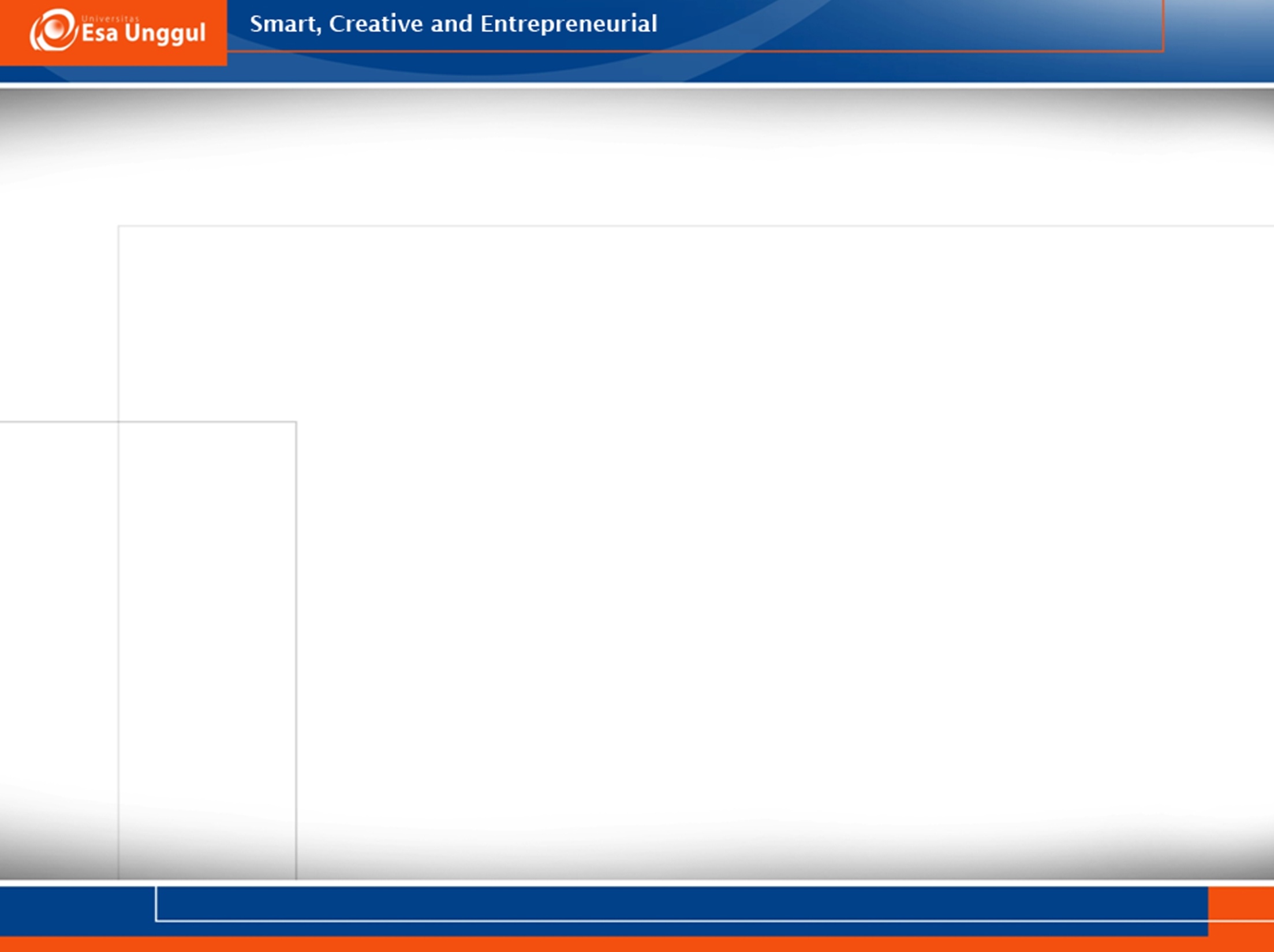 DAFTAR PUSTAKA
Syaifuddin , 2006, ANATOMI FISIOLOGI  UNTUK MAHASISWA KEPERAWATAN , ECG , Jakarta 
Evelyn C.Pearce 2012 , ANATOMI & FISIOLOGI UNTUK PARAMEDIS,cetakan ke 38, Gramedia Jakarta
Elizabeth,J. Corwin, 2008 , EDISI REVISI 3 , BUKU SAKU PATOFISIOLOGI , EGC , Jakarta 
Sylvia A.Price & Lorraine M.Wilson , ed 6 PATOFISIOLOGI , Konsep Klinis Proses – proses Penyakit , EGC, Jakarta 
ICD 10 , ICD 9 CM
Kemenkes RI , buku panduan penentuan kode penyabab kematian  menurut  ICD10
Atlas Sobota
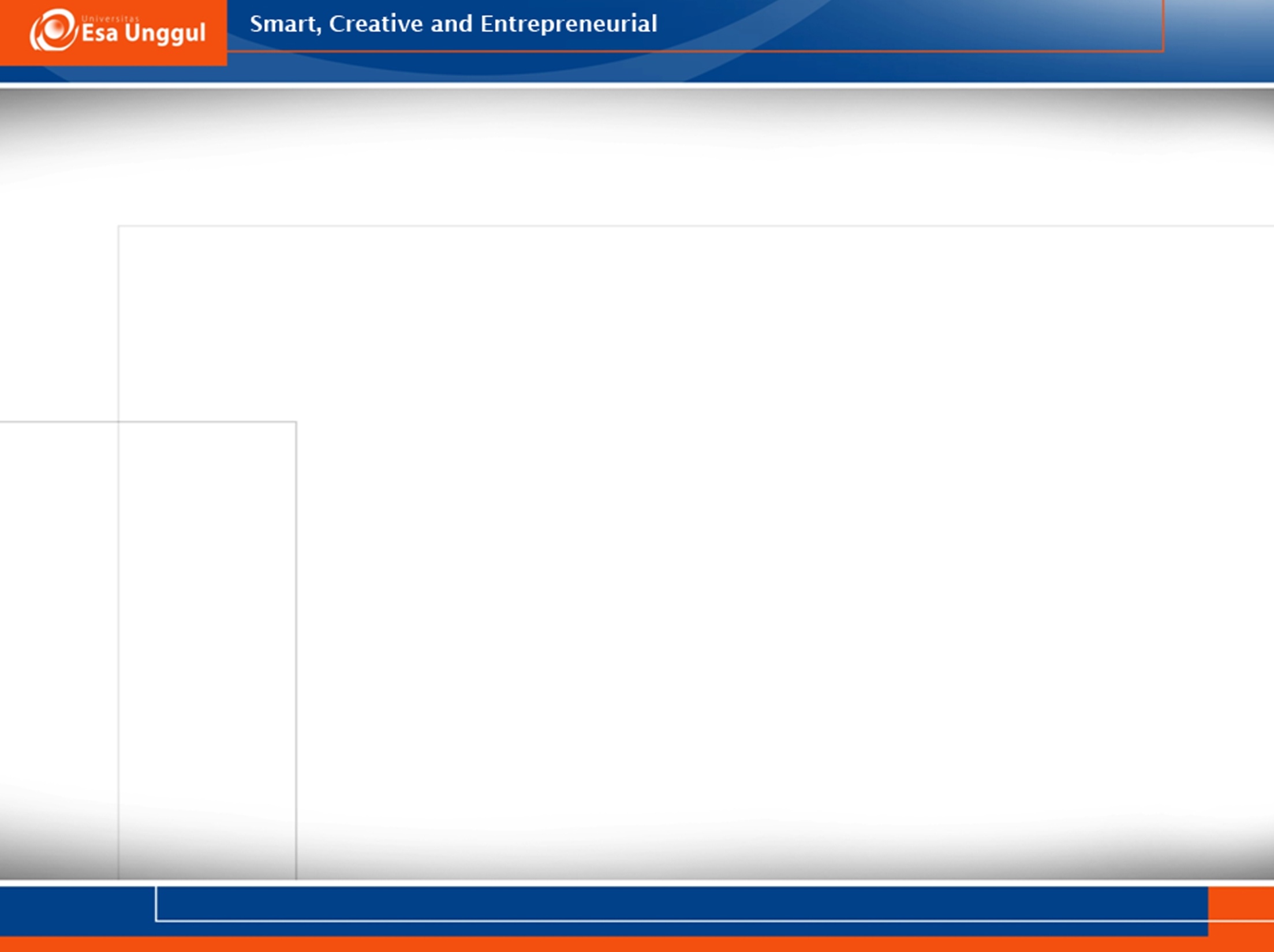 JADWAL PERKULIAHAN
16 X Pertemuan
14 x perkuliahan 
1 x Ujian Tengah Semester ( UTS ) 
1 X Ujian  Akhir Semester ( UAS )

SKS  : 
2 SKS : 2 X 50 Menit
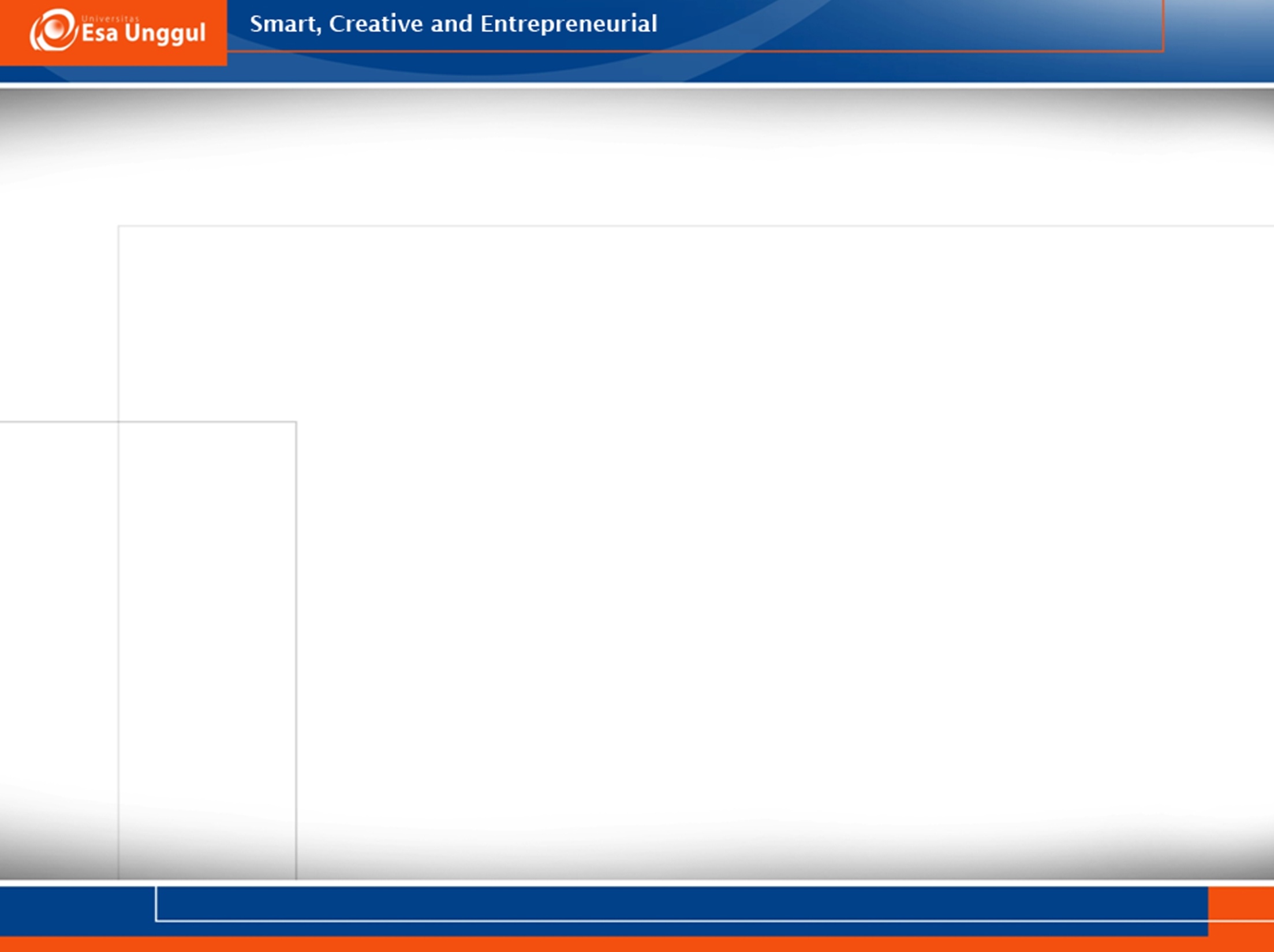 Rancangan Evaluasi Perkuliahan
Absensi kehadiran         : bobot 20 %
Tugas / praktikum          : bobot 20 % 
Ujian Tengah Semester : bobot 30 %
Ujian Akhir Semester    : bobot 30%
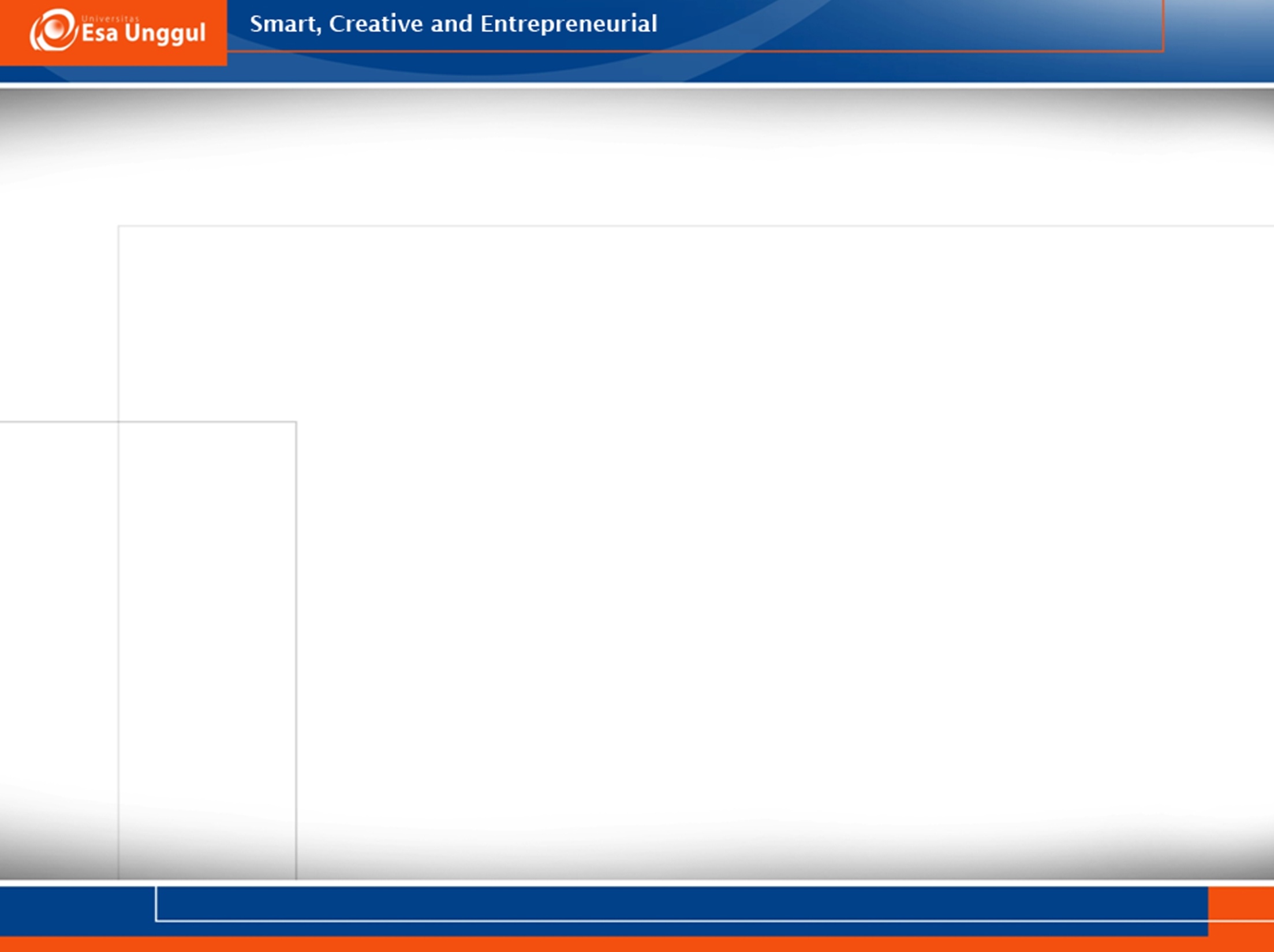 Materi pembelajaran
Pendahuluan pengantar rencana pembelajaran dan  tata tertib perkuliahan 
Pengertian Anatomi dan pembagian kuadran tubuh manusia
Kasus cedera(injury), keracunan(poisoning) dan kasus penyebab luar yang menimbulkan gangguan pada manusia
Kasus kematian
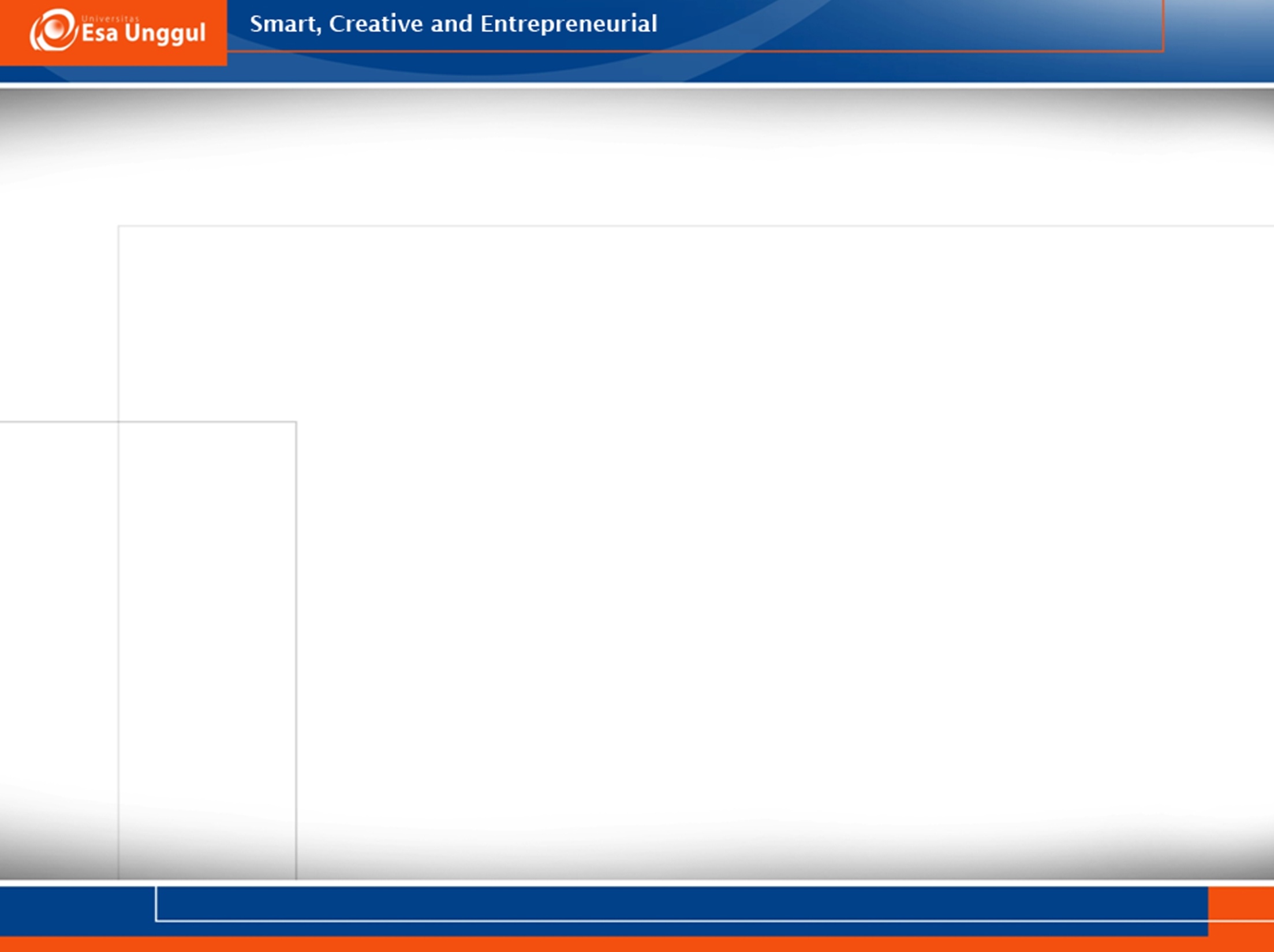 INDIKATOR PENILAIAN
Mahasiswa mampu menjelaskan rencana pembelajaran 
Mahasiswa mematuhi tata tertib perkuliahan
Mahasiswa mampu menguraikan kasus cedera, keracunan penyebab luar 
Mahasiswa mampu menguraikan kasus kematian
perkuliahan
Anatomi dan pembagian kuadran tubuh manusia
3 bidang khayal Tubuh manusia
ANATOMI FAAL DASAR
Bagian Tubuh
Medial
Frontal
Tengkorak, wajah,
Rahang bawah
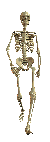 Kepala
kanan
k i r i
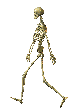 superior
Leher
Transversal
Bt. Tubuh
Dada, perut,
Punggung, panggul
Sendi bahu, lengan atas, siku, 
lengan bawah, pergelangan
tangan, tangan
Ang.G. Atas
inferior
Sendi panggul, tungkai atas, 
Lutut, tungkai bawah, perge
langan kaki, kaki.
Ang.G. Bawah
Proksimal (dekat)
Anterior
posterior
Dalam dunia medis berhubungan dg batang tubuh
TR
Distal (jauh)
POSISI ANATOMI
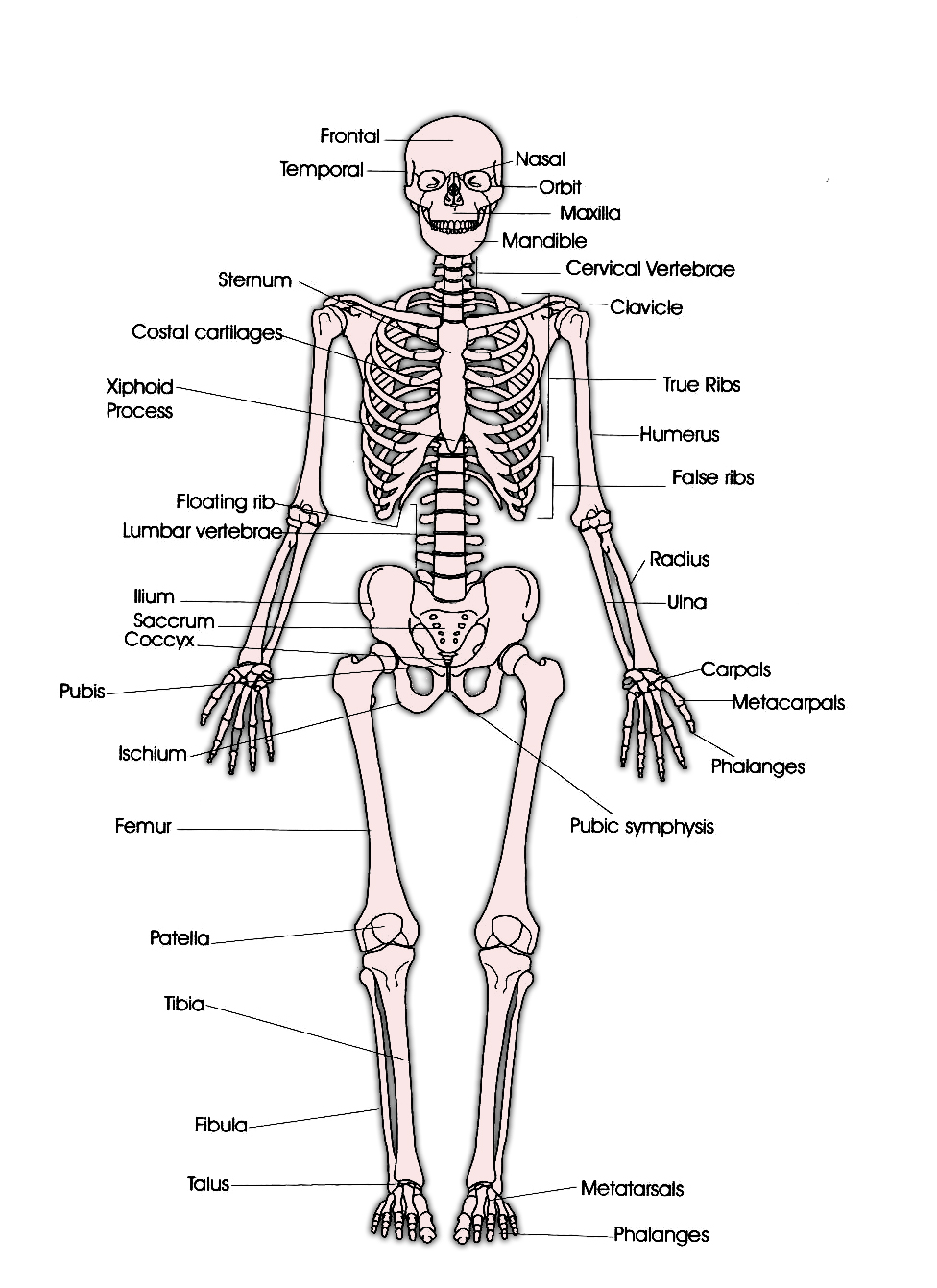 Orang berdiri tegak menghadap kedepan , 

lengan disamping lurus dan telapak tangan menghadap kedepan , 

tungkai dan telapak kaki merapat dengan ujung kaki menghadap kedepan
Istilah – istilah yang berkaitan dengan arah tubuh berdiri tegak  :
Anterior  	: kearah depan
Posterior 	: kearah belakang
Superior  	: kearah atas
Inferior  	: kearah bawah
Medialis 	: kearah tengah ( menuju bidang median )
Lateralis  	: menjauhi bidang median 
Sentral 	: kearah dalam tubuh / pusat tubuh
Perifer 	: kearah luar tubuh / tepi tubuh 
Internal 	: didalam suatu strktur tubuh 
Eksternal 	: diluar suatu struktur tubuh 
Proksimal 	: kearah titik perlekatan tubuh
Istilah – istilah yang mengacu pada pergerakan anggota tubuh :
Distal	 : Menjauhi struktur tubuh
Ulnar  	: Kearah tulang tibia 
Fibular  	: kearah tulag fibula 
Palmar 	: mengacu pada telapak tangan
Plantar 	: mengacu pada telapak kaki 
Fleksi 	: membengkokkan anggota tubuh. 
Ekstensi 	: meluruskan 
Abduksi 	: menjauhi badan
Adduksi 	: menuju kebadan 
Rotasi 	: Gerakan memutar 
Sirkum duksio : Gerakan sirkuler
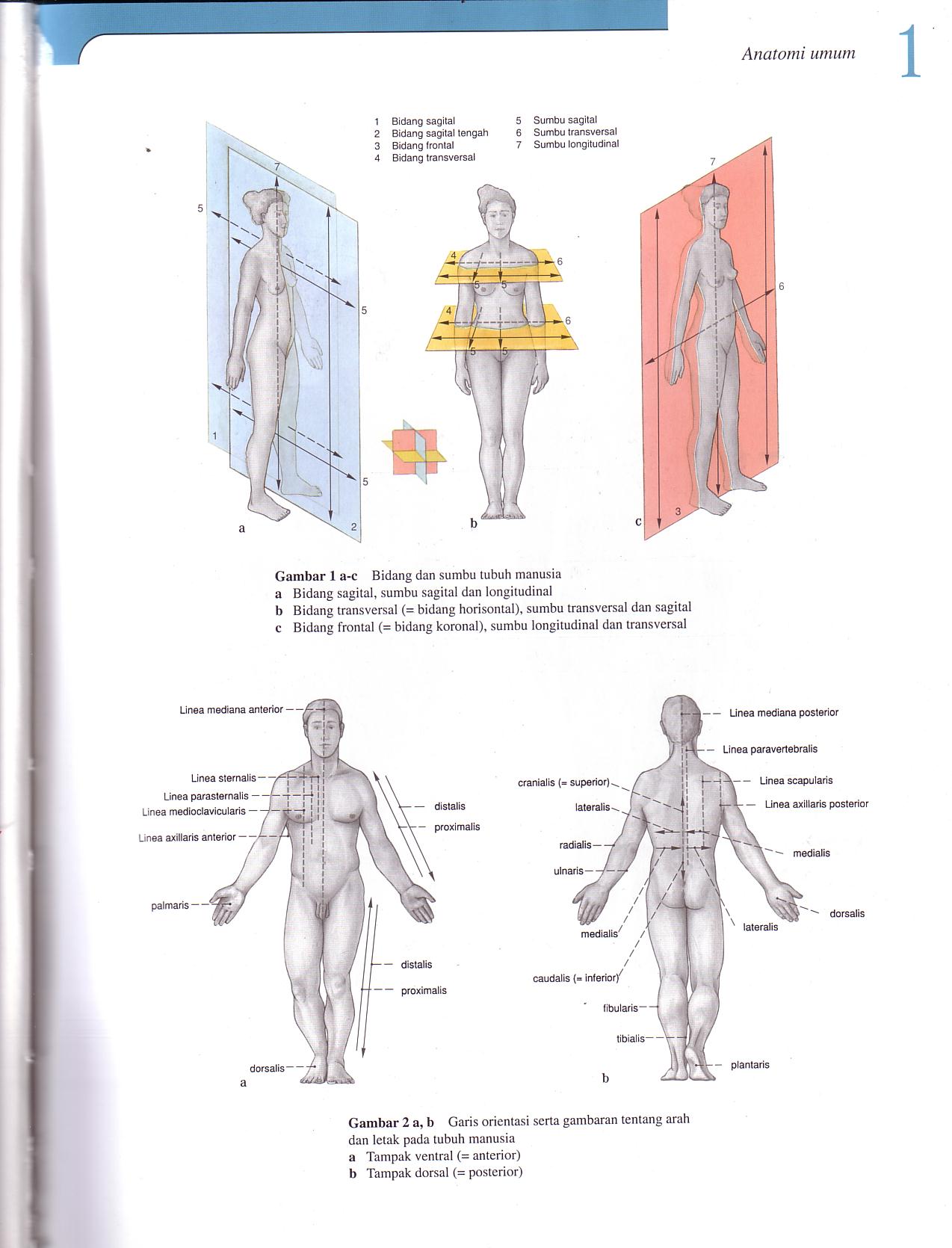 Bidang sumbu tubuh
Bidang sagital 
Bidang frontal
Bidang transversal
Bagian-bagian tubuh
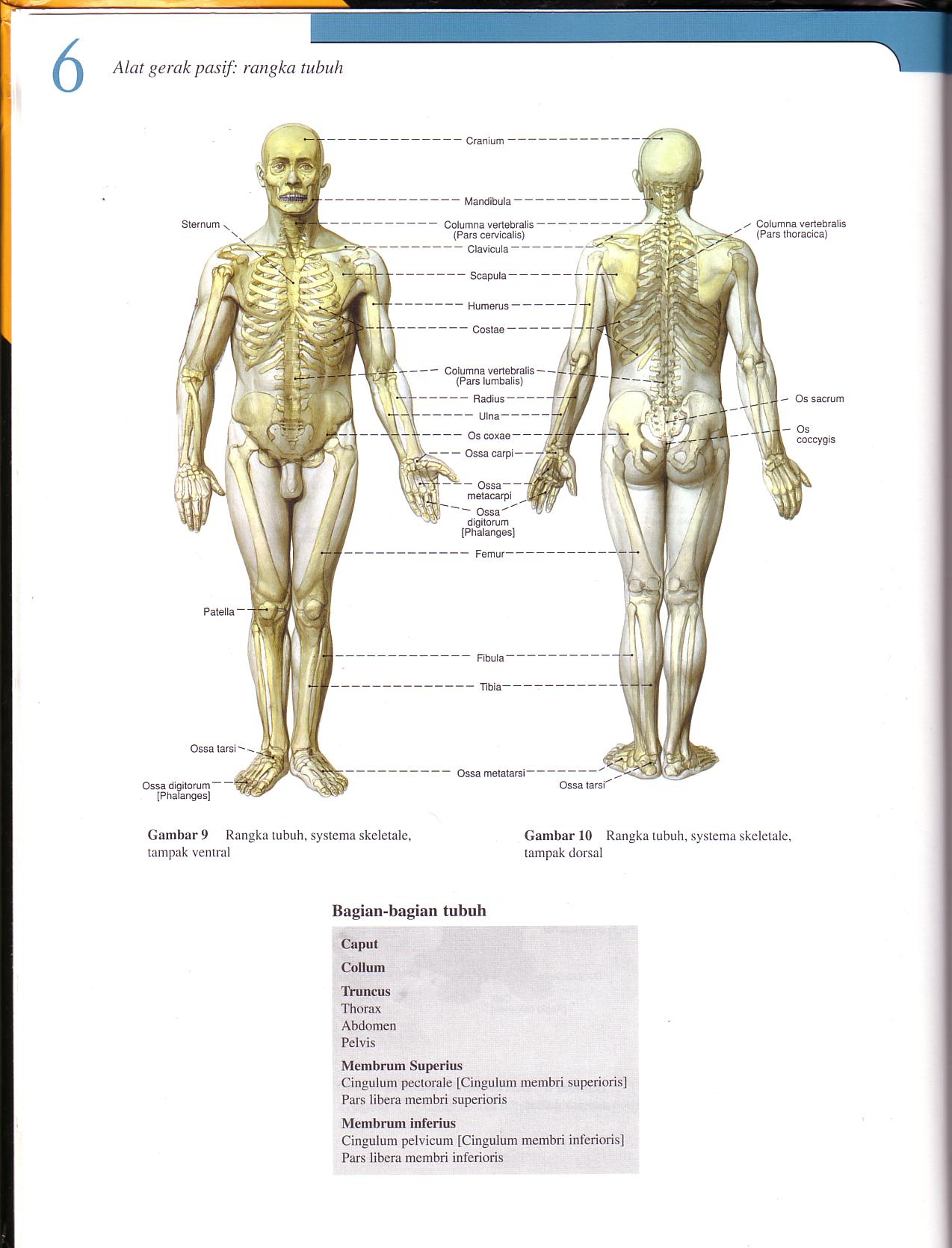 RUAS TULANG PUNGGUNG
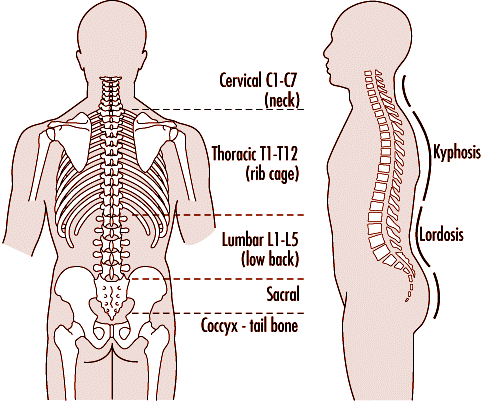 dikelompokkan menjadi:
Cervical/leher 7 ruas
Thoracalis/punggung 12 ruas
Lumbalis/pinggang 5 ruas
Sakralis/kelangkang 5 ruas
Koksigeus/ekor 4 ruas

Low back region 
	berfungsi untuk menegakkan /
     Menopang postur struktur 
	tulang belakang manusia
SISTIM OTOT
Jaringan otot (muscle tissue) merupakan kumpulan sel khusus yang berkemampuan untuk berkontraksi;
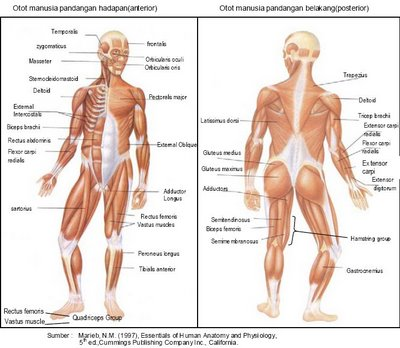 Injury , Poisoning and certain other consequences of external causes
ICD10 : CHAPTER XIX (S00-T98)
CHAPTER XIX (S00-T98) Injury, poisoning and certain other consequences of external causes (Cedera, keracunan dan konsekuensi tertentu lainnya dari penyebab eksternal)
S00 - S09 Cedera kepala
S10 - S19 Cedera pada leher
S20 - S29 Cedera thorax
S30 - S39 Cedera perut , punggung bawah , lumbal tulang belakang dan panggul
S40 - S49 Cedera pada bahu dan lengan atas
S50 - S59 Cedera pada siku dan lengan bawah
S60 - S69 Cedera pada pergelangan tangan dan tangan
S70 - S79 Cedera pada pinggul dan paha
S80 - S89 Cedera pada lutut dan tungkai bawah
S90 - S99 Cedera pada pergelangan kaki dan kaki
T00 - T07 Cederayang melibatkan beberapa daerah tubuh
T08 - T14 Cedera ke bagian yang tidak ditentukan 
T15 - T19 Pengaruh benda asing yang masuk melalui lubang alami
T20 - T25 Burns dan corrosions dari permukaan tubuh eksternal , yang ditentukan oleh situs
T20 - T32 Burns dan corrosions
T26 - T28 Burns dan corrosions terbatas pada mata dan organ internal
T29 - T32 Burns dan corrosions beberapa dan tidak ditentukan daerah tubuh
T33 - T35 Frostbite
T36 - T50 Keracunan oleh obat-obatan , obat-obatan dan bahan biologi
T51 - T65 Efek racun zat terutama nonmedicinal sebagai sumber
T66 - T78 lain dan efek yang tidak ditentukan penyebab eksternal
T79-T79 Komplikasi awal tertentu trauma ( T79 )
T80 - T88 Komplikasi perawatan bedah dan medis , tidak diklasifikasikan di tempat lain
T90 - T98 Sequelae cedera , keracunan dan konsekuensi lain dari penyebab eksternal
CHAPTER XIX (V01-Y98) External causes of morbidity and mortality (Penyebab eksternal morbiditas dan mortalitas)
V01 - V09 Pedestrian terluka dalam kecelakaan transportasi
V01 - V99 Kecelakaan Transport 
V01 - X59 Kecelakaan
V10 - V19 Pedal sepeda terluka dalam kecelakaan transportasi
V20 - V29 motor pengendara terluka dalam kecelakaan transportasi
V30 - V39 Penghuni kendaraan bermotor roda tiga terluka dalam kecelakaan transportasi
V40 - V49 penghuni mobil terluka dalam kecelakaan transportasi
V50 - V59 Penghuni truk pick - up atau van terluka dalam kecelakaan transportasi
V60 - V69 Penghuni kendaraan angkutan berat terluka dalam kecelakaan transportasi
V70 - V79 Bus penghuni terluka dalam kecelakaan transportasi
V80 - V89 kecelakaan transportasi darat lainnya
V90 – V94 Kecelakaan transportasi air 
V95 - V97 kecelakaan udara dan ruang transportasi
V98 - V99 lainnya dan kecelakaan transportasi yang tidak ditentukan
W00 - W19 Fall
W00 - X59 penyebab eksternal lainnya luka karena kecelakaan
W20 - W49 Paparan kekuatan mekanik mati
W50 - W64 Paparan menghidupkan kekuatan mekanik
W65 - W74 tenggelam Accidental dan perendaman
W75 - W84 ancaman disengaja lain untuk pernapasan
W85 - W99 Paparan arus listrik , radiasi dan suhu udara lingkungan yang ekstrim dan tekanan
X00 - X09 Paparan asap , api dan api
X10 - X19 Kontak dengan zat panas dan panas
X20 - X29 Kontak dengan binatang berbisa dan tanaman
X30 - X39 Paparan kekuatan alam
X40 - X49 Accidental keracunan dan paparan zat berbahaya
X50 - X57 kelelahan, perjalanan dan penderitaan
X58 - X59 paparan Terkadang faktor-faktor lain dan tidak ditentukan
X60 - X84 Disengaja menyakiti diri
X85-Y09
Y10-Y34 Acara of intent belum ditentukan 
Y35-Y36 intervensi Hukum dan operasi perang 
Y40-Y59 Narkoba, obat-obatan dan bahan biologi yang menyebabkan efek samping pada penggunaan terapi 
Y40-Y84 Komplikasi perawatan medis dan bedah 
Y60-Y69 Misadventures kepada pasien selama perawatan bedah dan medis 
Y70-Y82 Perangkat medis terkait dengan insiden yang merugikan pada penggunaan diagnostik dan terapeutik 
Y83-Y84 Prosedur medis Bedah dan lainnya sebagai penyebab reaksi abnormal pasien, atau komplikasi kemudian, tanpa menyebutkan kecelakaan pada saat prosedur 
Y85-Y89 Sequelae penyebab eksternal morbiditas dan mortalitas 
Y90-Y98 Faktor Tambahan terkait dengan penyebab morbiditas dan mortalitas diklasifikasikan di tempat lain
CHAPTER XXI (Z00-Z99) Factors influencing health status and contact with health services (Faktor-faktor yang mempengaruhi status kesehatan dan kontak dengan pelayanan kesehatan)
Z00-Z13 Orang menghadapi pelayanan kesehatan untuk pemeriksaan dan penyidikan 
Z20-Z29 Orang dengan potensi bahaya kesehatan yang berhubungan dengan penyakit menular 
Z30-Z39 Orang menghadapi pelayanan kesehatan dalam keadaan yang berhubungan dengan reproduksi 
Z40-Z54 Orang menghadapi pelayanan kesehatan untuk prosedur khusus dan perawatan kesehatan 
Z55-Z65 Orang dengan bahaya kesehatan potensial yang berhubungan dengan keadaan sosial ekonomi dan psikososial 
Z70-Z76 Orang menghadapi pelayanan kesehatan dalam keadaan lain 
Z80-Z99 Orang dengan bahaya kesehatan potensial yang berhubungan dengan keluarga dan sejarah pribadi dan kondisi tertentu mempengaruhi status kesehatan
KEADAAN JIWA
Afek 
Perasaan 
Pengertian 
Jalan fikiran 
Daya Ingat 
Depresi 
Mania
TANDA – TANDA VITAL
Suhu
Denyut nadi
Kecepatan pernafasan 
Tekanan darah 
Tinggi badan 
Berat badan 
Derajat nyeri
Tugas
Buatmakalah tentang  cedera dan jelaskan 
Bagi masing – masing berkelompok ber 3 orang untuk kelas dengan jumlah mahasiswa lebih dari 40 , dan ber 2 orang untuk kelas lainnya  
Masing- masing dapat cedera yang berbeda 
Buat dalam bentuk makalah lengkap dgn daftar pustaka dan ppt 
Kirim email ke noor_yulia 15@yahoo.co.id
Buat ppt dan presentasikan pada pertemuan ke 2 perkelompok
Berdasarkan lokasi Cedera terdiri dari
Cedera kepala
Cedera leher
Cedera dada
Cedera abdomen, 
Cedera pinggang bawah, 
Cedera ruas tulang belakang lumbar 
Cedera rongga panggul (pelvis).
Cedera bahu dan lengan atas
Cedera siku dan lengan bawah
Cedera pergelangan tangan dan tangan
Cedera pinggul dan paha
Cedera lutut dan tungkai bawah
Cedera pergelangan tumit dan kaki
Cedera regio multiple pada tubuh
SELAMAT BELAJAR KEMBALI
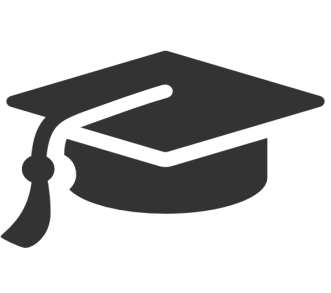 SEMOGA SUKSES MERAIH MASA DEPAN
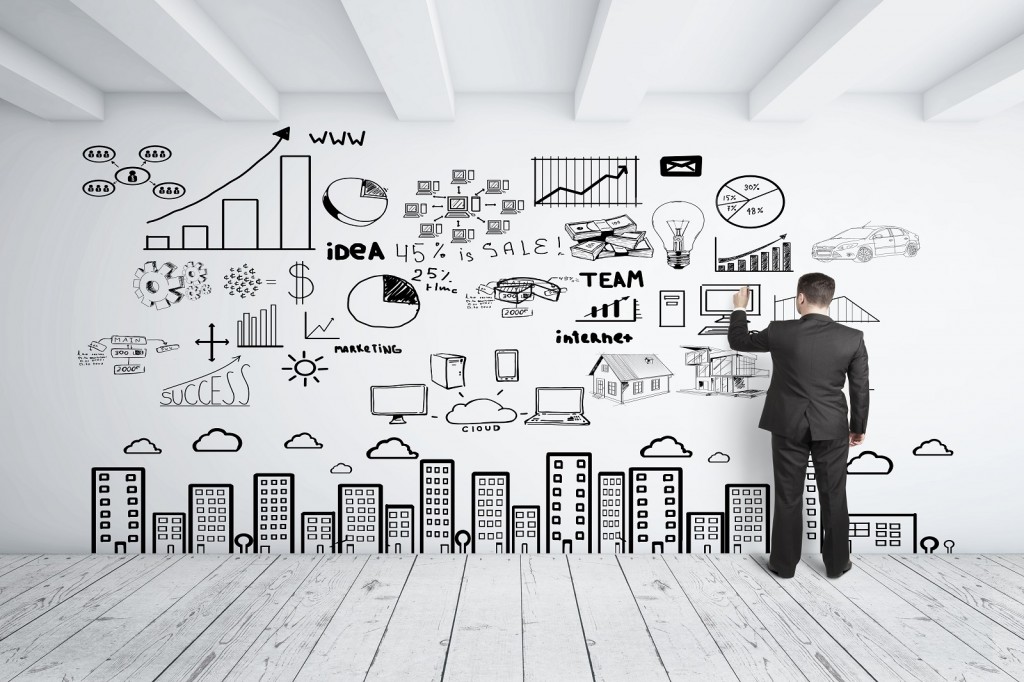 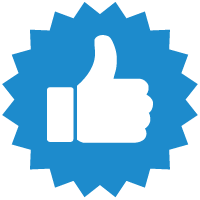